Vorlesungseinheit 5 – 29.5.2017
Marktabgrenzung
Dr. Romina Polley
Gliederung Einheit 5Marktabgrenzung
Grundlagen der Marktabgrenzung: Funktion und Konzept
I.
Die Bestimmung des sachlich relevanten Marktes (Produktmarkt)
iI.
2.1 Grundlagen
2.2 Nachfrage- und Angebotssubstituierbarkeit
2.3 Qualitative Methoden zur Bestimmung der funktionalen Austauschbarkeit
2.4 Quantitative Methoden (insb. Der SSNIP-Test) und weitere Überlegungen
2.5 Besonderheiten des E-Commerce – der Fall „Otto/Primondo“ (COMP/M.5721)
III.
Die Bestimmung des geografisch relevanten Marktes
3. 1 Grundlagen
3.2 Wettbewerbsbedingungen im Absatzgebiet der beteiligten Unternehmen
3.3 Die Chiquita/Fyffes-Entscheidung der EU-Kommission
Dr. Romina Polley
Sinn und Zweck der Bestimmung des relevanten Marktes 

Systematische Ermittlung der Wettbewerbskräfte, denen sich die beteiligten Unternehmen zu stellen haben






Marktabgrenzung als zentraler Teil der wettbewerblichen Analyse
Verhältnis zur wettbewerblichen Würdigung lässt sich als zweistufiger Vorgang beschreiben
Marktabgrenzung zur Identifikation der relevanten Wettbewerber 
Wettbewerbliche Würdigung im abgegrenzten Markt
Beachte: wettbewerbliche Würdigung geht teilweise über durch Marktabgrenzung vorgegebenen Rahmen hinaus: Berücksichtigung der Wirkungen auf nahen Märkten + Berücksichtigung potentiellen Wettbewerbs
Anwendung vorrangig zur Strukturanalyse (Berechnung von Marktanteilen)
„Hauptzweck der Marktdefinition ist die systematische Ermittlung der Wettbewerbskräfte, denen sich die beteiligten Unternehmen zu stellen haben. Mit der Abgrenzung eines Marktes in sowohl seiner sachlichen als auch seiner räumlichen Dimension soll ermittelt werden, welche konkurrierenden Unternehmen tatsächlich in der Lage sind, dem Verhalten der beteiligten Unternehmen Schranken zu setzen und sie daran zu hindern, sich einem
wirksamen Wettbewerbsdruck zu entziehen.“ (Bekanntmachung über die Definition des relevanten Marktes (1997), Rn. 2).
Dr. Romina Polley
Anwendung vorrangig zur Strukturanalyse (Berechnung von Marktanteilen)
Bestimmung derjenigen Geschäftsvorgänge, die dem Markt zuzurechnen sind
Besondere Bedeutung in Jurisdiktionen, in denen Marktanteile wichtige Rolle bei der fusionskontrollrechtlichen Prüfung spielen
Weiterhin: Ermöglicht erste Erfassung bzw. Einschätzung der relevanten wettbewerblichen Kräfte/Interaktionen
Im Idealfall führt die Marktabgrenzung zu Marktanteilen, die Einschätzungen zu Marktmacht und Fusionsauswirkungen ermöglichen
Marktabgrenzung als überflüssige Methode?
Ausgangsüberlegung: Methode überflüssig, wenn die durch diese gewonnene Erkenntnis auch auf einfacherem Wege zu erlangen sind
Letztlich geht es um die (ökonomische) Effizienz einer Methode  Verhältnis von Input (notwendige Daten, Aufwand, Dauer) zu Output (Validität und Aussagegehalt der gewonnen Ergebnisse)
Angestrebte Erkenntnisse?
Bestimmung der wettbewerblichen Auswirkungen einer Fusion – drohen negative Effekte auf Wettbewerb als Institution (freies Spiel der Marktkräfte)
Gefahr (-), wenn beteiligte Unternehmen nach der Fusion effektiven Wettbewerbskräften ausgesetzt sind 
Es geht also um die Bestimmung des Verhaltensspielraums der fusionierenden Unternehmen 
Insb.: Untersuchung der Auswirkungen auf den Preis  Ermittlung des Preissetzungsspielraums
Auswirkungen von Preisänderungen hängt von den Substitutionsmöglichkeiten ab
Dr. Romina Polley
Marktabgrenzung als überflüssige Methode?
Unmittelbare Auswirkungs- bzw. Effektanalyse als effektivere Methode?
Ermittlung der Substitution durch Rückgriff auf ökonomische Methoden

Empirische Methoden
Schlussfolgerung aus Daten vor der Fusion auf Verhalten nach der Fusion (Empirie gestützte  Prognose)
Quantitative Methoden
Ermöglichen wesentlich präzisere Aussagen
Hilfe zur Interpretation und Verifizierung qualitativer Daten sowie Ergebnisse
Große Menge an Daten erforderlich
Upward Pricing Pressure Index (UPP) 
GUPPI (Gross Upward Pricing Pressure Index)
ähnlicher Test ohne die Berücksichtigung von Effizienzen
Ggf. gewisse methodische Vorzüge einer unmittelbaren Effektanalyse - These: Effektanalyse benötigt weniger Daten + aussagekräftiger als Marktanteile
Im Idealfall brauchen wir für Effektanalyse nur Daten (Preise, Mengen, Veränderungen relativer Kosten, Infos über Preissetzungsverhalten) für die fusionierenden Unternehmen
Für Marktdefinition brauchen wir diese Daten von allen potentiellen Marktteilnehmern
Aber: Wertentscheidung des Gesetzgebers
FKVO knüpft mit dem Regelbeispiel Marktbeherrschung an Konzept der Marktabgrenzung an.
Im Anwendungsbereich des GWB muss dies mit Blick auf den eindeutigen Willen des Gesetzgebers erst recht gelten „Der Begriff Marktbeherrschung hebt also immer auf einen bestimmten Markt ab“ (BT-Drks. 6/2520 S. 29) 
iÜ bietet die Marktabgrenzung einen sinnvollen Rahmen für die wettbewerbliche Beurteilung
ist ohne ökonomische Analysen möglich
Dr. Romina Polley
Methodik der Marktabgrenzung stellt auch weiterhin Ausgangspunkt der Analyse dar – sinnvoller Analyserahmen
„Evidence of competitive effects can inform market definition, just as market definition can be informative regarding competitive effects.“ (US-Horizontal Merger Guidelines 2010, Nr. 4)
iRd wettbewerblichen Analysen lassen sich dann ökonomische Analysemethoden verwenden um so dem effects based-approach Rechnung zu tragen
Begriffliche Abgrenzung
Relevante Märkte: Märkte, auf denen die Zusammenschlussparteien tätig sind, und die der 	                                                                 wettbewerblichen Würdigung zugrunde gelegt werden. 
 Ergebnis der Marktabgrenzung
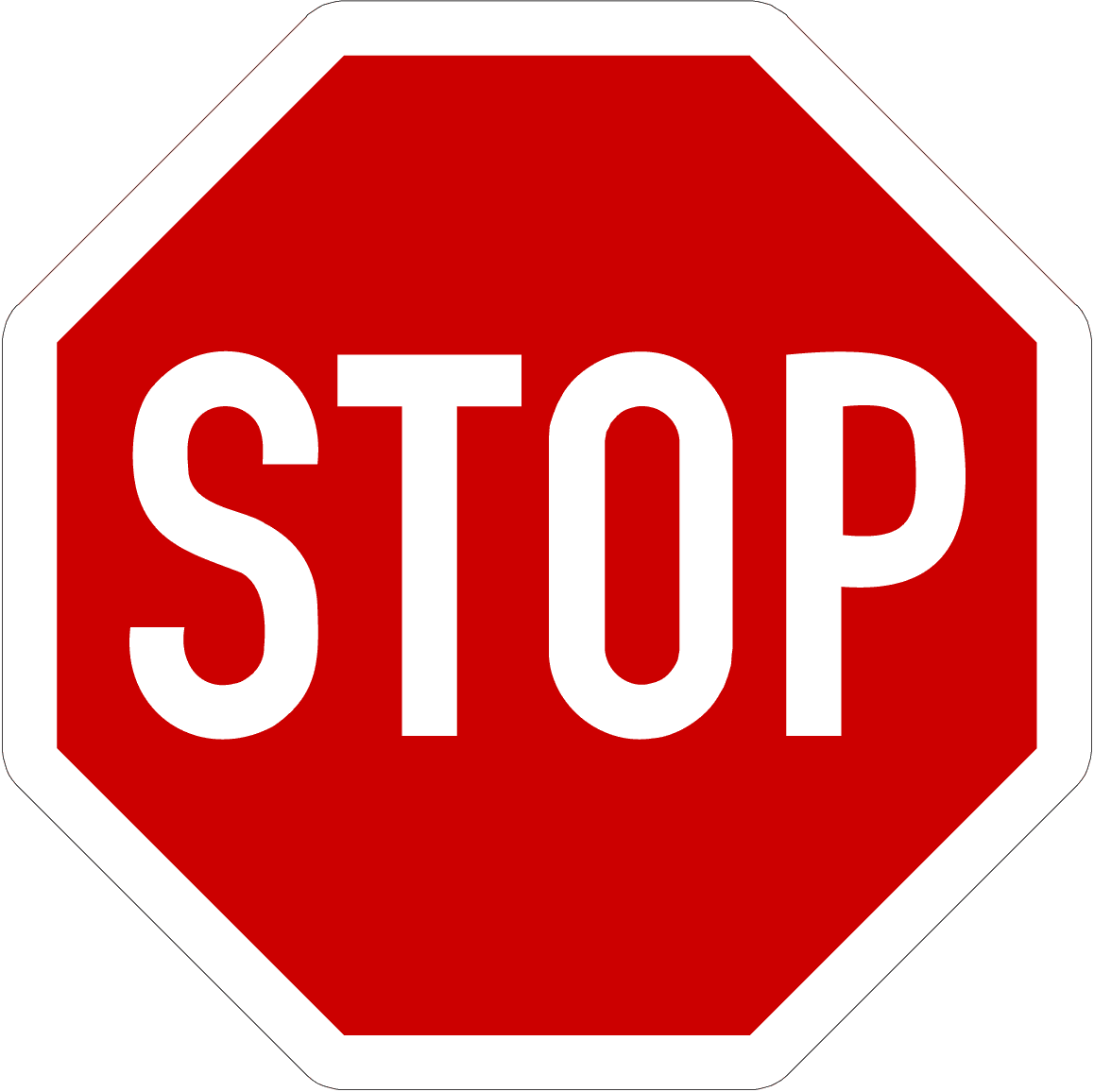 Davon zu unterscheiden sind die Betroffenen Märkte: 
die relevanten Märkte, auf denen der Zusammenschluss eine bestimmte Schwelle (vgl.           Formblatt CO, Abschn. 6, Ziff. III) überschreitet und daher Wettbewerbsprobleme nicht von vornherein ausgeschlossen werden können.
Schwelle liegt bei 20 % für horizontale Überschneidungen und bei 30 % für vertikale und konglomerate Beziehungen.
Dr. Romina Polley
Vorgehensweise der Kommission bei der Marktabgrenzung
Dr. Romina Polley
Vorgehensweise der Kommission bei der Marktabgrenzung
Definition des relevanten Marktes








Quellen zur Bestimmung des relevanten Markt im  Einzelfall
Der relevante Markt beinhaltet den sachlich und den räumlich relevanten Markt, die wie folgt definiert werden:
Der sachlich relevante Produktmarkt umfasst sämtliche Erzeugnisse und/oder Dienstleistungen, die von den Verbrauchern hinsichtlich ihrer Eigenschaften, Preise und ihres vorgesehenen Verwendungszwecks als austauschbar oder substituierbar angesehen werden
Der geografisch relevante Markt umfasst das Gebiet, in dem die beteiligten Unternehmen die relevanten Produkte oder Dienstleistungen anbieten, und in dem die Wettbewerbsbedingungen hinreichend homogen sind.
Dr. Romina Polley
Schritt 1: Austauschbarkeit nach Eigenschaften, Verwendungszweck und Preis (Substitutionskonzept)
Substituierbarkeit setzt nicht voraus, dass sich die Leistungen (etwa technisch) besonders ähneln
Maßgeblich vielmehr: Austauschbarkeit aufgrund der 3 Parameter Eigenschaften Verwendungszweck und Preis
Objektive Betrachtung regelmäßig noch nicht ausreichend zur abschließenden Marktabgrenzung
Würde an den realen Markt- und Wettbewerbsverhältnissen vorbeigehen
Bsp.: Kom. unterteilt Produktmarkt für (objektiv identische) Kfz-Teile in einen Erstausstatter- und einen Ersatzteil- bzw. Anschlussmarkt
Verwendungsmöglichkeiten:
Kom. unterteilt etwa bei Waren anhand der Kriterien privat/geschäftlich
Dr. Romina Polley
Schritt 1: Austauschbarkeit nach Eigenschaften, Verwendungszweck und Preis Nachfragesubstitution
EU Kartellrecht: Sichtweise des durchschnittlichen Angehörigen der angesprochenen Verkehrskreise, d. h. des „Durchschnittsverbrauchers“
Beachte: mit „Verbrauchern“ wie bei Art. 101 Abs.  und Art. 102 AEUV nicht nur die privaten Endverbraucher, sondern letztlich alle Abnehmer angesprochen sind. Dies zeigt auch Art. 2 Abs. 1 lit. b FKVO, der von „Zwischen- und Endverbrauchern“ spricht.
Ausnahme: funktionelle Austauschbarkeit aus der Sicht der Verbrauchsdisponenten Bsp.: Arzt bei verschreibungspflichtigen Medikamenten
Abgrenzung ist grds. aus Sicht der Marktgegenseite vorzunehmen  maßgeblich ist die realistische und rationale Austauschmöglichkeit der direkten Abnehmer
Es sei denn: Sichtweise der Nachfrage wird durch die ihrer Abnehmer mitbestimmt (gilt insb. für die Nachfrage des Handels auf den Beschaffungsmärkten für Verbrauchsgüter)
Hier empfiehlt sich zunächst, Feststellung der Endverbrauchersicht, um anschließend zu prüfen, ob und inwieweit diese Sichtweise die der Handelsstufe prägt.
Kundenpräferenzen (subjektive Vorlieben)
Gefahr von „Mikromärkten“
Deutsche Kartellrechtspraxis: stellt auf den „verständigen Verbraucher“ ab
Beachte: unterschiedliches Verbraucherleitbild
Dr. Romina Polley
Bsp.: Markt für abgefülltes Brunnenwasser (COMP/M.190 „Nestlé/“)
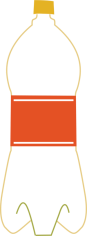 Nichtalkoholische Erfrischungsgetränke
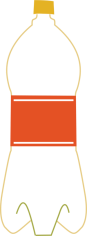 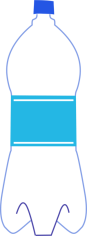 Abgefülltes Brunnenwasser
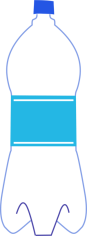 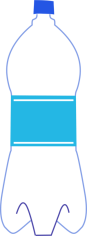 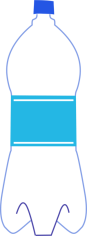 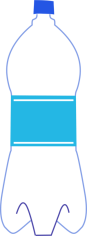 Dr. Romina Polley
Schritt 2: Wechselmöglichkeiten der Kunden
Umstellungskosten beim Kunden und regulatorische Schranken (sachliche Hindernisse)
Umrüstungskosten

Regulatorische Schranken (staatliche Lizenzen, Errichtungsgenehmigungen u. ä.), 

Qualitäts- und Imagegesichtspunkte bei wenig bekannten Alternativanbietern

Festlegung auf bestimmte (Zwischen-)Produkte, die die nachgelagerte Produktionsstufe erfordert
Unterschiedliche Kundengruppen
„43.Unterschiedliche Kundengruppen und Preisdiskriminierung: Der Umfang des Produktmarkts kann dadurch eingeschränkt sein, dass gesonderte Gruppen von Kunden bestehen. Eine solche Kundengruppe kann einen engeren, eigenständigen Markt darstellen, wenn sie einer Preisdiskriminierung ausgesetzt werden kann. Dies ist in der Regel dann der Fall, wenn zwei Voraussetzungen erfüllt sind: a) Zum Zeitpunkt des Verkaufs des relevanten Produkts ist feststellbar, welcher Gruppe der jeweilige Kunde angehört, b): Handel zwischen Kunden oder Arbitrage durch Dritte ist nicht möglich.“
Erkennbarkeit der unterschiedlichen Nachfrager für Anbieterseite
Verschiedene Gruppen können dauerhaft differenzierenden Angebotsstrategien ausgesetzt werden 
Bsp.: Nachfrager gehören verschiedenen Verarbeitungs- oder Handelsstufen an oder stellen unterschiedliche Kategorien von Kunden (Privat- oder Geschäftskunden)
Dr. Romina Polley
Quantitative Methoden
Prüfung der Nachfragesubstituierbarkeit anhand von hypothetischen Preiserhöhungen („quantitatives Bedarfsmarktkonzept“)
Verstärkte Bemühungen Marktabgrenzung auf eine durch empirische Befunde, quantitative Tests und wirtschaftswissenschaftliche Überlegungen gestützte Basis zu stellen. 
(Kreuz-)Preiselastizität (SSNIP-Test)
Preiskorrelation
Beobachtung der Preisentwicklung über einen längeren Zeitraum
Bsp.: Fall Nestlé/Perrier Kom. stellte fest, dass es trotz eines konstanten, relativen Preisanstiegs bei Brunnenwässern und eines gleichzeitigen Preisrückgangs bei Erfrischungsgetränken zu keiner spürbaren Nachfrageverlagerung gekommen war
Generelle Bedeutung des Preises für die Marktabgrenzung
Wettbewerbstheoretisches Verständnis von Marktbeherrschung als Preisbestimmungsmacht
Absolute Preisdifferenz
Wesentliche Unterschiede können zur Annahme unterschiedlicher Märkte führen
Preisentwicklung
Insb. Hypothetische Preiserhöhungen
Dr. Romina Polley
Die (Kreuz)-Preiselastizität (SSNIP-Test)
Theoretischer Hintergrund
Kriterium der Preiselastizität: beschreibt Reaktion des Absatzes eines Produktes auf Änderungen des Preises.
ist niedrig, wenn selbst hohe Preiserhöhungen keine nennenswerten Absatzeinbußen zur Folge haben
Kriterium der Kreuzpreiselastizität: Maßstab für die Reaktion der Nachfrage nach einem Produkt auf Preisänderungen eines anderen Produktes
Je höher der Elastizitätsgrad für zwei Erzeugnisse, desto wahrscheinlicher ist Zugehörigkeit zu demselben Markt
Zur empirischen Überprüfung der dargestellten theoretischen Erwägungen greift Praxis auf den sog. SSNIP-Test („small but significant non-transitory increase in price“, auch „hypothetischer Monopoltest“) zurück
(2) Vorgehensweise
Zur Durchführung von engster denkbaren Marktabgrenzung ausgehen (in sachlicher sowie räumlicher Hinsicht)
Für Marktabgrenzung auf dieser Grundlage kommt es nicht (entscheidend) auf das Verhalten des durchschnittlichen Abnehmers an, sondern ob ein ausreichend großer Teil der Abnehmer auf andere Angebote ausweicht  zentrale Bedeutung des marginalen Abnehmers
Beachte: Diskrepanz zur Praxis der Kartellbehörden: diese stehen einer weiteren Marktabgrenzung bereits dann äußerst skeptisch gegenüber, wenn nur eine „Hand voll“ Nachfrager nicht wechselt
Dr. Romina Polley
Die (Kreuz)-Preiselastizität (SSNIP-Test)
(3) Kritik
Probleme bei der praktischen Umsetzung
Fehlendes (aussagekräftiges) Datenmaterial
Großer Aufwand bei begrenzter Aussagekraft
Konzeptionelle Schwächen
Wahl des Startpreises: Test versagt, wenn bereits dieser über dem Wettbewerbspreis liegt (sog. „cellophane fallacy“) – tritt hauptsächlich in Missbrauchsfällen nach Art. 102 AEUV auf
(bewusst) falsche Antworten der befragten Marktteilnehmer
Dr. Romina Polley
Angebotssubstituierbarkeit
Papierherstellerbeispiel der Kom. (Bekanntmachung Marktabgrenzung, Rn. 22)
einheitlicher Markt für Papier, dem alle Papierstärken und -qualitäten zuzurechnen sind
Umstellungszeiträume und Abgrenzung vom sog. potentiellen Wettbewerb 
In beiden Konstellationen geht es darum, inwieweit ein Unternehmen seine Produktion umstellen und eine andersartige Leistung anbieten kann.
Sachlicher Unterschied: der Grad der Flexibilität, d. h. die Schnelligkeit einer möglichen Angebotssubstituierung
In rechtlicher Hinsicht: betreffen sie unterschiedliche Prüfungsebenen (Einbeziehung in den relevanten Markt nur bei Angebotssubstituierbarkeit)
Erforderliche Schnelligkeit eines Markteintritts
Für die Frage des potentiellen Wettbewerbs geht Praxis von 1-2 Jahren aus  Für eine Angebotsumstellungsflexibilität muss mit einem Marktzutritt innerhalb von regelmäßig weniger als einem Jahr zu rechnen sein
Konzept der Angebotsumstellungsflexibilität als Ergänzung des Bedarfsmarktkonzepts
Ausdruck des Bestrebens die tatsächlichen Marktkräfte zu erfassen
Dem (sachlich) relevanten Markt gehören auch diejenigen Leistungen an, die zwar nicht die konkreten Nachfragebedürfnisse des jeweiligen Kunden befriedigen, die aber von einem Unternehmen durch geringfügige Umstellung seines Angebotes kurzfristig  angeboten werden könnten.
Dr. Romina Polley
Marktabgrenzung unter dem Einfluss von E-Commerce-Case COMP/M.5721-„Otto/Primondo“ v. 16. Oktober 2010
Sachverhalt 
Otto plant die Übernahme mehrerer  Marken (darunter Quelle), Markenanmeldungen und Internet-Domains und möchte weiterhin das Recht, die Quelle-Kundendatenbank für Deutschland zu nutzen, erwerben. 
Bewertung der Kommission Durch den Erwerb der Marke Quelle und die Nutzung der Quelle-Kundendaten würde Otto in die Lage versetzt, einen erheblichen Teil des Kundengeschäfts von Quelle zu übernehmen.
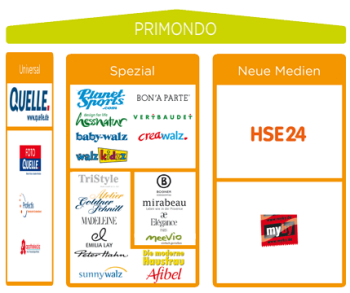 Zusammenschluss durch Erwerb eines gewerblichen Schutzrechts (hier einer Marke)

Zusammenschlusstatbestand i. S. von Art. 3 Abs. 1 lit. b FKVO (+), da die übertragenen Vermögenswerte einem Geschäftsbereich mit Marktumsätzen zuzuordnen waren
Dr. Romina Polley
Sachliche Marktabgrenzung – Einheitlicher Markt für Distanzhandel?
Aktualität/Relevanz der Fragestellung
Dr. Romina Polley
Sachliche Marktabgrenzung – Austauschbarkeit von Online- und Offline-Angeboten
Dr. Romina Polley
Sachliche Marktabgrenzung – Austauschbarkeit von Online- und Offline-Angeboten
Dr. Romina Polley
Sachliche Marktabgrenzung – Austauschbarkeit von Online- und Offline-Angeboten
Kommission geht iE von einem allgemeinen Markt für den Versandhandel (Katalog und Internet) aus und grenzt
diesen – evtl. mit Ausnahme von Elektroartikeln und anderen teureren Produkten – vom stationären Handel  ab
Zur Begründung verweist sie auf die generellen Unterschiede hinsichtlich der Kommunikation, Anwerbung und Beratung von Kunden, der Auswahl und vorherigen Prüfung der Ware durch den Kunden, des Zeitpunkts der Verfügbarkeit der Ware für den Kunden, der „Öffnungszeiten“ sowie der (verbraucherschutz-­)rechtlichen Besonderheiten des Versandhandels.
Entscheidend für Beurteilung der Austauschbarkeit von Online- und Offline-Handel sollte Frage nach der Wechselbeziehung sein
Wie viele Kunden kaufen ein bestimmtes Produkt (z. B. Buch der Allgemeinliteratur, Bekleidung, Kinderspielzeug, Elektrogeräte) mal im stationären Handel und mal per Online-Bestellung? 
Wie häufig vergleichen solche Wechselkäufer die Online- und Offline-Angebote vor dem Kauf?
Dr. Romina Polley
Geografische Marktabgrenzung
Grundlagen
Art. 9 FKVO(7) Der räumliche Referenzmarkt besteht aus einem Gebiet, auf dem die beteiligten Unternehmen als Anbieter oder Nachfrager von Waren oder Dienstleistungen auftreten, in dem die Wettbewerbsbedingungen hinreichend homogen sind und das sich von den benachbarten Gebieten unterscheidet; dies trifft insbesondere dann zu, wenn die in ihm herrschenden Wettbewerbsbedingungen sich von denen in den letztgenannten Gebieten deutlich unterscheiden. Bei dieser Beurteilung ist insbesondere auf die Art und die Eigenschaften der betreffenden Waren oder Dienstleistungen abzustellen, ferner auf das Vorhandensein von Zutrittsschranken, auf Verbrauchergewohnheiten sowie auf das Bestehen erheblicher Unterschiede bei den Marktanteilen der Unternehmen oder auf nennenswerte Preisunterschiede
zwischen dem betreffenden Gebiet und den benachbarten Gebieten.
Formblatt der EU-Kommission zur Durchführung der FKVO 6.2. Räumlich relevanter Markt
Der räumlich relevante Markt ist das Gebiet, in dem die beteiligten Unternehmen relevante Waren oder Dienstleistungen anbieten und nachfragen, in dem die Wettbewerbsbedingungen hinreichend homogen sind und das sich von benachbarten geografischen Gebieten insbesondere durch deutlich andere Wettbewerbsbedingungen unterscheidet.
Maßgebliche Faktoren für die Bestimmung des räumlich relevanten Marktes sind unter anderem Art und Eigenschaften der betroffenen Waren oder Dienstleistungen, Marktzutrittsschranken, Verbraucherpräferenzen, deutlich unterschiedliche Marktanteile der Unternehmen in benachbarten geografischen Gebieten und erhebliche Preisunterschiede.
Dr. Romina Polley
Studie für EU Kommission zur Effizienz ihrer geografischen Marktabgrenzung (2016)
Hintergrund: 
Kritik an den Leitlinien der Kommission zur „Definition des relevanten Marktes“ von 1997
  zu enge räumlichen       Marktabgrenzung vor dem Hintergrund der       stetigen Entwicklung eines globalen Marktes

Untersuchungskriterien anhand von 10 Entscheidungen der Kommission: 
(1) die Marktanalyse anhand der angewendeten Methodik und der vorhandenen Beweismaterialien,
(2) die Berücksichtigung von Einschränkungen außerhalb des geografischen Markts bei der wettbewerbsrechtlichen Würdigung und 
(3) inwiefern eine offenere Gestaltung und Beachtung der Angebotsumstellungsflexibilität sinnvoll wäre
Ergebnis:
Objektiv und differenzierte Entscheidungen fundiert auf weitgefächertem Beweismaterial 
Detaillierte Evaluation potentieller wettbewerbsbeschränkender Faktoren von außerhalb des relevanten Marktes bei eng eingegrenzten Märkten 
Verneinung einer ausweitenden Berücksichtigung der Angebotsumstellungsflexibilität 
Hohe Marktanteile nicht immer wettbewerbsschädigend 
Importe ≠ Argument zur Ausweitung des Marktes, sondern Berücksichtigung als Wettbewerbsdruck auslösender Faktor
Verbesserungsvorschlag: 
       Klarstellung der untergeordneten Bedeutung        der geografischen Marktabgrenzung hinter der        wettbewerbsrechtlichen Würdigung!
Dr. Romina Polley
Erschwernis der Abgrenzung durch Abschaffung der Binnengrenzen und Bewegung der Märkte auf europäischer Ebene
Feststellung der zum Zeitpunkt des Zusammenschlusses existierenden räumlichen Grenzen 
Einbeziehung künftiger Veränderungen?
Berücksichtigung bei Marktabgrenzung oder erst bei Marktmachtprüfung?

Dynamische Marktentwicklung
Sich vergrößernde Märkte 
Maßstab der Abgrenzung: ökonomische Realität und Einbeziehung künftiger Veränderungen innerhalb der nächsten 2-3 Jahre 

Gemeinsamer Markt oder wesentlicher Teil desselben?
Bedeutung des abgegrenzten Marktes nur bei Darstellung eines wesentlichen Teils des Gemeinsamen Marktes (Art. 355 AEUV & Art. 52 EUV)
Ansonsten Eingriffsbefugnis der EU Kommission (-)
Definition „wesentlicher Teil“
Art. 2 und 3 FKVO nehmen Bezug auf Art. 102 AEUV  weite Auslegung des Begriffs
Bsp: Fall Exxon/Mobile  Flughafen London Gatwick = wesentlicher Teil des Gemeinsamen Marktes für Flugtreibstoffe
Dr. Romina Polley
Vorgehensweise iRd Homogenitätsprüfung
Vordergrund: geografische Ausweichalternativen der Marktgegenseite
Schritt 1:  Identifizierung der betroffenen Nachfrager im Versorgungsgebiet der beteiligten Unternehmen aus Sicht der Anbieter
Schritt 2:Identifizierung der räumlichen Ausweichalternativen aus Sicht der Nachfrager
Unterschied zwischen deutscher und europäischer Methode
a) GWB: Austauschbarkeit aus Sicht eines verständigen Verbrauchers (Bedarfsmarktkonzept)
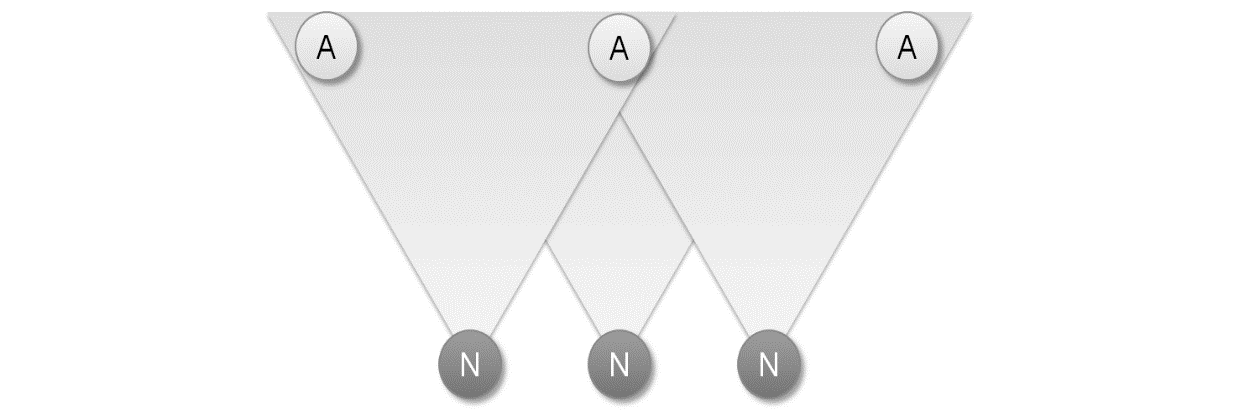 Versorgungsgebiet
b) FKVO: „SSNIP“- Test bzw. hypothetischer Monopolisten-Test
 Würden die in dem ermittelten Gebiet ansässigen Kunden bei einem SSNIP (geringe und nicht nur vorübergehenden Preiserhöhung von 5-10%) auf Anbieter in anderen Gebieten ausweichen? („gedankliches Experiment“)
Dr. Romina Polley
Wettbewerbsbedingungen im Absatzgebiet der beteiligten Unternehmen
Maßgebliche Faktoren im Überblick 
Art. 9 Abs. 7 S. 2 FKVO = nicht abschließender Orientierungsrahmen
„insbesondere“ Art und Eigenschaften der betreffenden Waren oder Dienstleistungen
Wertende Gesamtschau aller Aspekte  
Weitere Kriterien im Formblatt CO 
Unterteilung der Kriterien in Ursachen (Faktoren, die den Austausch zwischen Nachfragern und mehr oder weniger entfernten Anbietern behindern) und Indikatoren (Anzeichen für das Ansehen verschiedener Gebiete als integrierter Markt oder abgegrenzte Märkte)
Tendenzaussage anhand von  Indikatoren
b) Ursachen
Art & Eigenschaften der Produkte 
Begrenzung der Verkehrsfähigkeit bestimmter Güter durch Haltbarkeit, Transportfähigkeit & Transportkosten 
Lokale Merkte in Abfallentsorgung („Wastemanagement/SAE“)
Zusammenfallen von räumlicher und sachlicher Marktabgrenzung, z.B. Flugroute
Marktzutrittsschranken 
Handelshindernisse aus rechtlichen Regelungen der Mitgliedstaaten 
nationale Märkte für Arzneimittelvertrieb und –herstellung wegen unterschiedlicher nationaler Genehmigungsverfahren  
Untergesetzlich nationale oder internationale Standards
Bestehende, unterschiedliche nationale technische Spezifikationen = Marktzutrittsschranken, da Verursachung erhebliche Anpassungskosten
Dr. Romina Polley
b) Ursachen
Transportkosten
Notwendigkeit der „just-in-time“-Belieferung
Relativ zu Gesamtkosten zu bestimmen
Ausgangspunkt: Wert, Platzbedarf und Gewicht
Transportkosten = 5% der Gesamtkosten eines Produkts  weitere Marktabgrenzung 
Transportkosten > 15% der   engere Marktabgrenzung
Verbraucherpräferenzen 
Können zu nationalen Märkten führen 
Nestlé/Italgel = nationale Speiseeismärkte wegen nationaler Verbrauchergewohnheiten und Markentreue
Ebenso Kraft Foods/Cadbury für Schokoladenartikel
Relevanz für Fernsehsender und Buchmarkt
c) Indikatoren

Preisunterschiede 
Vergleich von Preisen oder Preisentwicklung über längere Zeiträume
Internationaler Preisvergleich aufgrund von Währungsschwankungen, Besteuerung, etc. komplexer
Normalerweise gleiche Durchschnittspreise eines Anbieters in einem Gebiet homogener Wettbewerbsbedingungen
Möglichkeit eines Anbieters in verschiedenen geografischen Absatzmärkten unterschiedliche Preise durchzusetzen = zentral für räuml. Marktabgrenzung
Praktische Schwierigkeiten der Preisvergleiche
Unterschiedliche Preise nur relevant, wenn Ausdruck unterschiedlicher Wettbewerbsbedingungen 
(-) bei spezifischen Gründen wie unterschiedliche Transportkosten, Handelsmargen
Dr. Romina Polley
Marktanteilsunterschiede
Deutlich abweichende Marktanteile der Unternehmen
Fall Pirelli/BICC: gemeinschaftsweiter Markt für Energiekabel trotz „auffälliger Asymmetrie“ der Marktanteile
Grenzüberschreitender Handel/Handelsströme
Besser als Quotenfeststellung = Feststellung der Außenhandelsentwicklung über längeren Zeitraum 
Bsp: Preiserhöhung von 1% in Italien löste kurzfristige Verdopplung der französischen und deutschen Zuckerimporte auf 12% aus 
Hohe Importelastizität führte zu Abgrenzung über italienischen Markt hinaus
Tatsächliches Verhalten der    Marktteilnehmer 
Tatsächliches Verhalten der Verbraucher
Korrekturfunktion
         Aufschluss über              Verbraucherpräferenzen und                 Auswirkungen von Transportkosten
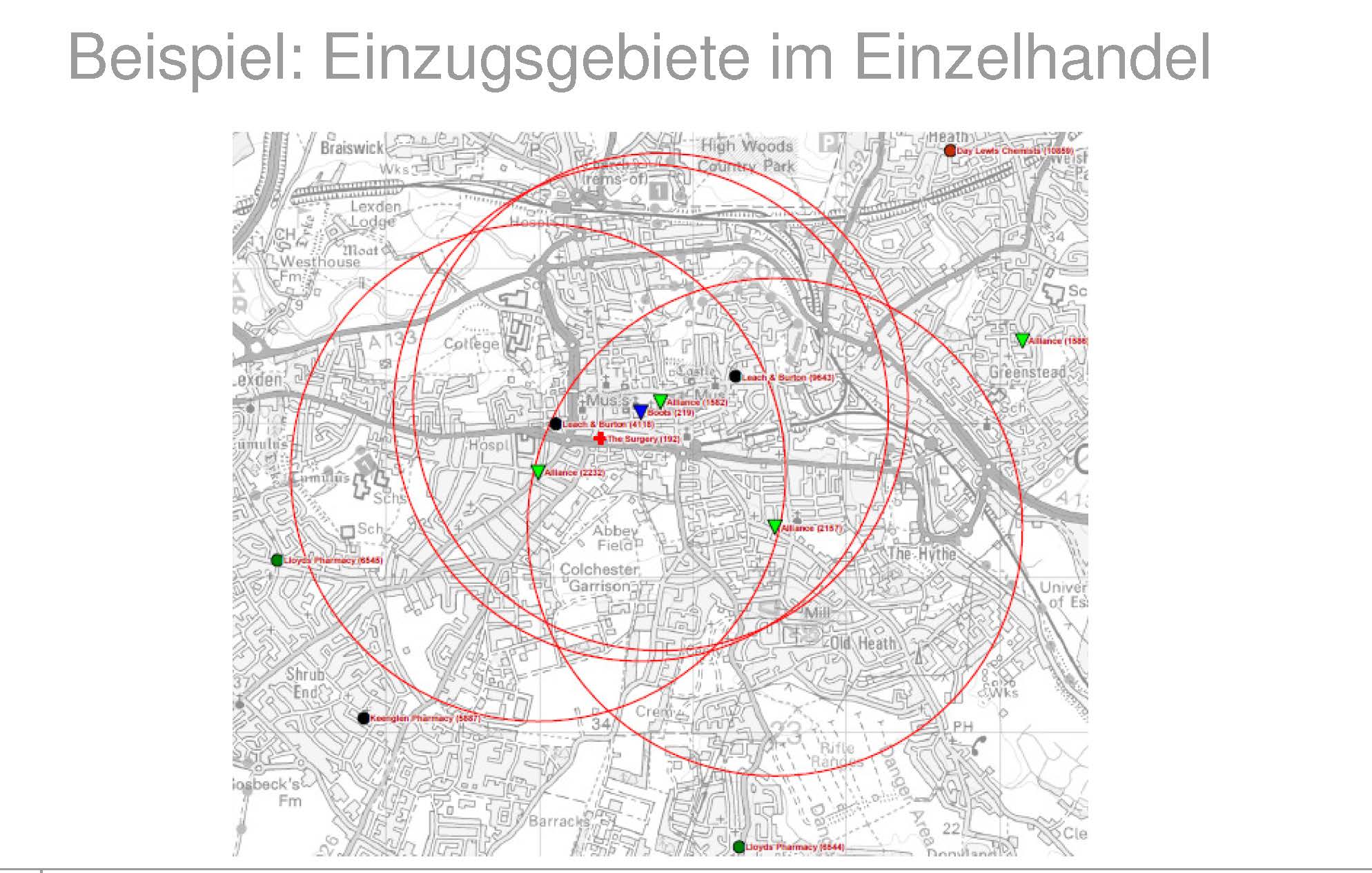 Dr. Romina Polley
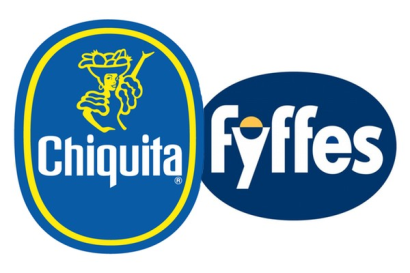 Chiquita/Fyffes-Entscheidung der Kommission (3.Oktober 2014)
Genehmigung des geplanten Zusammenschlusses des amerikanischen Unternehmens Chiquita Brands International und des irischen Unternehmens Fyffes
Zusammenschluss der beiden führenden Bananenanbieter in Europa
Dr. Romina Polley
Der sachlich relevante Markt
Andere mögliche Aufteilungen: 
Reifungsstadium: Grüne vs. Gelbe Bananen 
Herkunft von Bananen 
Fairtrade/Organic vs. Konventionelle Bananen
Markenbananen vs. Unbranded/private Bananen
Verschiedene Lieferstrukturen  
Bananen Reifungsdienste
Bananen ./. Frisches Obst
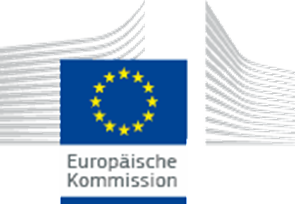 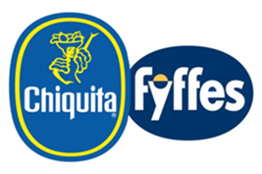 Bananen gehören zum Markt des frischen Obstes
Konsumenten planen Budget zum Kauf frischen Obstes ein, nicht speziell für Bananen (Abhängigkeit von Preis und Saison)
Keine Einschränkung für Anbieter, das Angebot frischer Früchte auszuweiten
Separater Bananenmarkt keine Austauschbarkeit von Bananen durch anderes  frisches Obst bei 5-10%igen Preisanstieg
Nachfrage für Bananen = unelastisch 
Ganzjährige Verfügbarkeit von Bananen 
Bananen = günstigste Früchte
Bananenhandel-spezifische Faktoren:
Langer Transport von Herkunfts- und Verkaufsort
Kühlungstransporte
Notwendigkeit von Reifungsdiensten
Beurteilungsstandpunkt:
Nachfragerperspektive 
 Einzel- und Großhändler
Dr. Romina Polley
Der räumliche Markt
Gesamtes EWR-Gebiet als geografischer Markt: 
Gute Erreichbarkeit europäischer Häfen 
Geringe Transportkosten innerhalb der EWR Staaten
Effektive Einschränkung durch Handelsströme bei 5-10%iger Preiserhöhung in einem Staat
Keine Marktzutrittsschranken durch mangelnde Reifezenten, da ausreichend Kapazität
EWR-weiter Markt
Nordeuropa
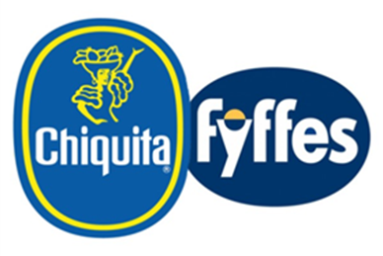 Nationale Märkte 
National abweichende Unterschiede der Verbraucherpräferenzen hinsichtl. Qualität, Größe, Herkunft und Marke der Bananen 
Preisunterschiede zwischen Mitgliedstaaten
Preiskalkulation auf nationaler Basis 
Unterschiedliche Preisfestsetzungsstrukturen pro Mitgliedstaat aufgrund kulturell verschiedener Essgewohnheiten 
Keine flexible Angebotssubstitution, da Businessevaluation mehrere Monate in Anspruch nehmen
National
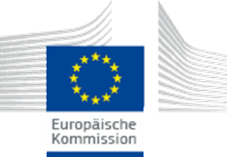 Südeuropa
Dr. Romina Polley